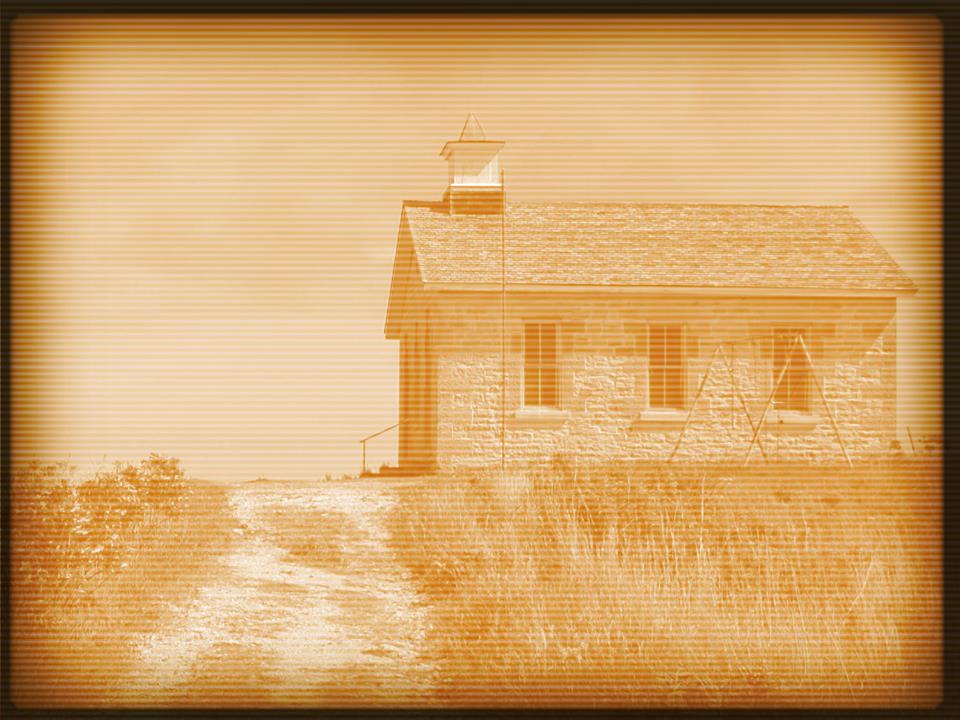 Acts 2:42–44
42 And they devoted themselves to the apostles’ teaching and the fellowship, to the breaking of bread and the prayers. 43 And awe came upon every soul, and many wonders and signs were being done through the apostles. 44 And all who believed were together and had all things in common.
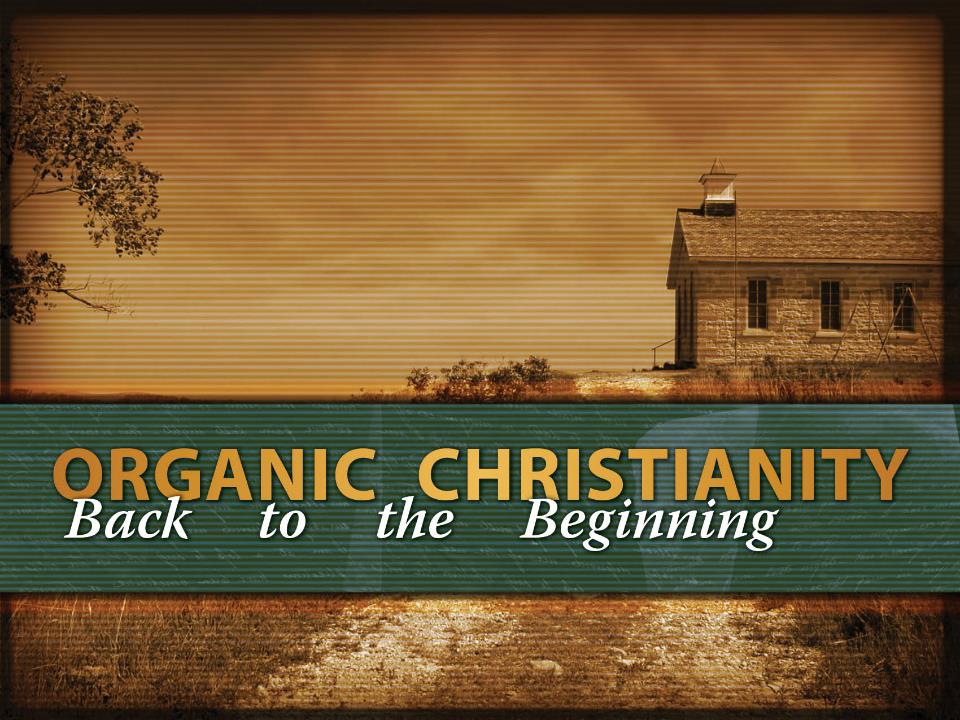 The Jerusalem church was devoted to worship.
Acts 2:42–44
1 Corinthians 10:16
The Jerusalem church was unified.
John 17:20–21
Acts 4:32
The Jerusalem church dealt with problems.
Acts 5
Acts 6
Acts 15
The Jerusalem church didn’t overlook anyone.
Acts 2:46
Luke 8:13–14
The Jerusalem church knew that nobody can do everything.
Acts 6:1–6
Ephesians 4:16
The Jerusalem church was bold—even in rejection.
Acts 4, 5, 7, 8, 12
Acts 4:32; 5:42; 8:4; 12:24
The Jerusalem church did not rely on free agents.
Acts 6
Acts 8:14
Acts 11:22
The Jerusalem church set the world on fire.
Acts 8:4
Acts 11:19–21